多边形的面积
三角形面积
冀教版  数学  五年级  上册
WWW.PPT818.COM
1.理解三角形面积计算公式的推导过程。
2.能正确运用三角形面积计算公式进行计算。
3.通过操作、观察、比较，培养学生的问题意识、概括能力和推理能力，发展学生的空间观念。
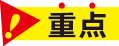 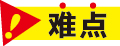 同学们，你能用两个完全一样的三角形纸片拼成一个学过的图形吗？
用两个完全一样的三角形纸片拼成一个学过的图形。
两个完全一样的直角三角形，可以拼成一个长方形。
用两个完全一样的三角形纸片拼成一个学过的图形。
高
高
高
高
两个完全一样的锐角三角形，可以拼成一个平行四边形。
底
底
底
底
用两个完全一样的三角形纸片拼成一个学过的图形。
高
高
高
高
底
底
底
底
两个完全一样的钝角三角形，可以拼成一个平行四边形。
小组合作，讨论下面的问题。
（1）拼成的平行四边形的底和高与三角形的底和高有什么关系？（2）三角形的面积和平行四边形的面积有什么关系？
（3）怎样计算三角形的面积？
高
高
高
高
底
底
底
底
小组合作，讨论下面的问题。
三角形的面积＝底×高÷2
高
高
高
高
底
高
2个三角形的面积
=      ×
底
平行四边形的面积＝ 底 × 高
底
底
底
小组合作，讨论下面的问题。
三角形的面积＝底×高÷2
高
高
高
高
如果用 S 表示三角形的面积，三角形面积的计算公式可以写成：
S＝ah÷2
底
底
底
底
计算下面三角形的面积。( 单位：厘米）
1
（1）
3×4÷2
=12÷2
=6 （cm²）
4
3
这是一个直角三角形，我把3当作三角形的底，4作为高来计算它的面积。
计算下面三角形的面积。( 单位：厘米）
1
（1）
4×3÷2
=12÷2
=6（cm²）
4
3
我把4当作三角形的底，3作为高来计算它的面积。
计算下面三角形的面积。( 单位：厘米）
1
（2）
4
1.5×4÷2
=6÷2
=3 （cm²）
1.5
计算下面三角形的面积。( 单位：厘米）
1
（3）
3×2.5÷2
=7.5÷2
=3.75（cm²）
2.5
3
1.任意两个完全一样的三角形都可以拼成一个平行四边形(长方形和正方形都是特殊的平行四边形)。
2. 三角形的面积＝底×高÷2。
    S＝ah÷2。
填一填。
1
（1）两个完全一样的三角形可以拼成一个(　    　　       )形，这个(    　  　　 )形的底是原三角形的底，它的高是原三角形的(      　 )，这个(　　      　)形的面积等于( 　　    　　)，所以三角形的面积等于(　   　    　　)，如果用 S 表示三角形的面积，用 a 表示三角形的底，用 h 表示三角形的高，那么三角形的面积计算公式用字母表示是(　　　         　　)。
（2）一个三角形的底是12 m，高是9 m ，面积是(    　 　)m²。
平行四边
平行四边
高
底×高
平行四边
底×高÷2
S＝ah÷2
54
填一填。
1
A
D
B
C
E
（3）上图是一个平行四边形，看图填空：
平行四边形的面积是12平方厘米，三角形ABC的面积是(        )平方厘米。
6
2
判断。
（1）平行四边形的面积是28平方米，所以三角形的面积就是14平方米。(         )
（2）a=5 分米，h=2 米，S三角形=50 平方分米。   (       )
（3）一个平行四边形可以剪成两个三角形，所以所有的三角形面积都等于平行四边形面积的一半。（       ）
×
√
×
3
选一选。
①②③
下面图中面积计算是4 × 3 ÷ 2 的有(                  )。
4
4
3
3
4
3
4
3
3.5
④
①
②
③
计算下面每个三角形的面积。
4
（1）底是9分米，高是5.2分米。
9×5.2÷2
=46.8÷2
=23.4（平方分米）
计算下面每个三角形的面积。
4
（2）底是1.5米，高是1.2米。
1.5×1.2÷2
=1.8÷2
=0.9（平方米）
有一张三角形的三合板，它的底是1.4米，高是1.2米。这张三合板的面积是多少平方米？
5
1.4×1.2÷2
=1.68÷2
=0.84(平方米)
答：这张三合板的面积是0.84平方米。